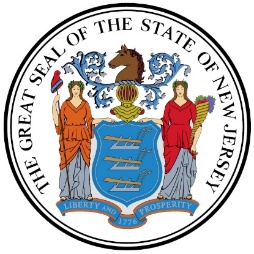 Amendments to the EOF Regulations & EOF Admissions
JaNuary 2024
Educational Opportunity Fund
OFFICE OF THE SECRETARY OF HIGHER EDUCATION
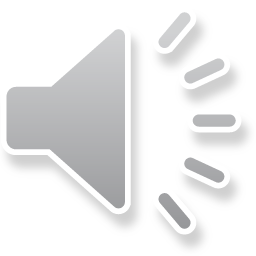 [Speaker Notes: I want to welcome everyone to today’s presentation. My name is Dr. Hasani Carter and I have the honor of serving as the Executive Director for NJ EOF program.]
Agenda
Welcome
 Review of Amendments to EOF Regulations
 Review of Changes to the 2024-2025 FAFSA, EOF Eligibility, and Admission into EOF
 Q & A
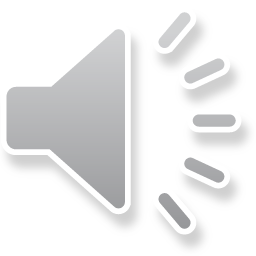 2
Summary of Amendments
The following presentation is intended to provide a general summary of the amendments made to the EOF regulations. For a more comprehensive list of all the amendments made to the EOF regulations, please refer to the information posted in the November 20, 2023, edition of the New Jersey Register.  
 It should be noted that throughout the regulations, the terms “he”, “him”, “she”, and “her” have been removed and have been replaced with gender neutral terms. In addition, throughout the regulations, there have been a number of grammatical edits that have been made.
 This presentation will not go over every amendment made to the EOF regulations. This presentation will be focused on the more substantive changes that participating institutions should be aware of.
 The following is a summary of the amendments by subchapter.
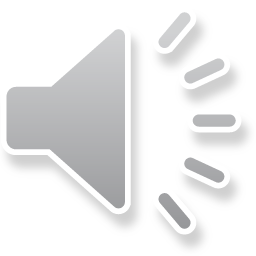 3
Authority, Mission, and Scope
SUBCHAPTER 1.
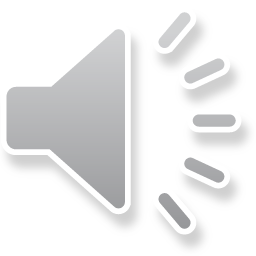 4
9A:11-1.2 Definitions
The definition for the following terms have been updated:
Initial student - a student who is receiving an Article III EOF undergraduate or graduate student grant for the first time. The term “initial” is not synonymous with the word “first-year student,” nor does it imply that the student is in their first year of college attendance.  

 Pre-first year student - for EOF purposes, a student who prior to the start of the EOF Summer program, qualifies to be defined as a first-year student and has not matriculated (either part-time or full-time) into any other institution after having earned their high school diploma, GED, or high school equivalency certificate.  

 Readmitted student - an EOF renewal student who did not receive an EOF Academic Year Article III grant the previous semester and is returning to the institutional EOF program where their last grant was received.
College credit - units that are associated with the completion of a college level course that counts towards the total number of credits required to earn either a certificate, associate’s degree, a bachelor’s degree, or a graduate degree.  

 EOF Central Office - the staff persons or members of the New Jersey Office of the Secretary of Higher Education (OSHE), or its successor office, responsible for the administration of the Educational Opportunity Fund (EOF).  

 First-generation college student - an applicant whose parent(s) (in the case of an applicant who regularly resided with and received support from only one parent) or legal guardian(s) did not complete a baccalaureate degree.
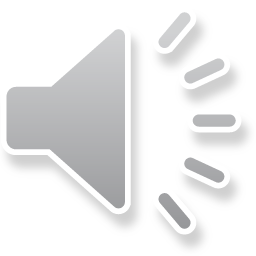 5
Undergraduate EOF Academic and Financial Eligibility
SUBCHAPTER 2.
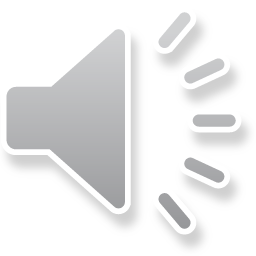 6
9A:11-2.2 Student Eligibility
Eligibility is determined by the admitting institution/EOF campus director based on various factors such as motivation, talent, and financial need.   
 Criteria for initial eligibility include having a high school diploma or GED, meeting the State’s residency requirements, having an income and asset amount that falls within the identified financial criteria, and intending full-time enrollment in a curriculum leading to an undergraduate degree or certificate at a participating institution.  

 Additionally, the Fund shall not be available to students seeking to pursue a certificate or degree at the same level of study (or below) as one that they have already earned.
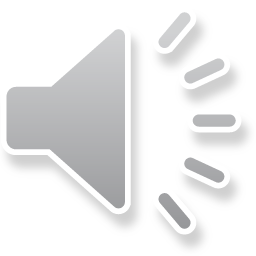 7
9A:11-2.3 Financial eligibility for initial Article III student grants
Annually, students are required to submit their FAFSA or NJ Alternative Financial Aid Application by the identified state EOF deadline to be eligible for consideration for participation in the Fund.  

 Beginning the Spring 2024 term, any undergraduate student admitted into the EOF, the participating institutions should use NJFAMS to verify student financial eligibility. The institution must continue to have a copy of the appropriate financial documentation for any student admitted during the Fall 2023 term (and prior). Any institution that fails to have this information on file is subject to the appropriate penalties.

 Any student who is a participant in the Fund shall provide the required documentation to verify their financial eligibility at the request of the Office of the Secretary of Higher Education/EOF Central Office or the Higher Education Student Assistance Authority.
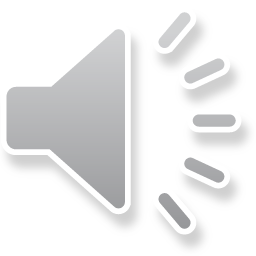 8
9A:11-2.13 Academic Progress
Academic progress standards for EOF students must align with Title IV federal student financial aid programs, with specific provisions for remedial/developmental coursework.   

 EOF students have the first four semesters of payment to complete all courses that the institution designates as remedial/developmental. Funding support to complete remedial courses beyond the first four semesters requires the institution to remit an appeal to the EOF Executive Director.   

 This request must include information that demonstrates that with the additional semesters, the student is highly likely to complete the remedial/developmental requirements and will be able to complete their full degree requirements without exhausting their eligibility for EOF.
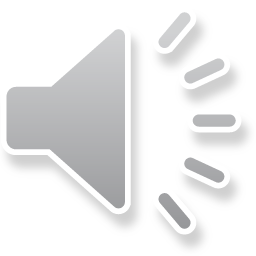 9
Graduate EOF Financial Eligibility
SUBCHAPTER 3.
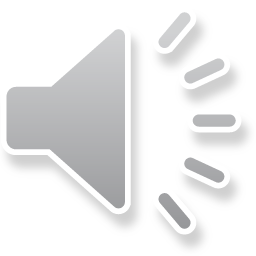 10
9A:11-3.2 Student Eligibility
Initial eligibility for an EOF Article III graduate student grant requires meeting residency requirements, financial criteria, and admission to and full-time enrollment in a graduate degree or certificate program at a participating institution.   
 Applicants must not have already received a graduate or professional degree at the same level for which they are applying.
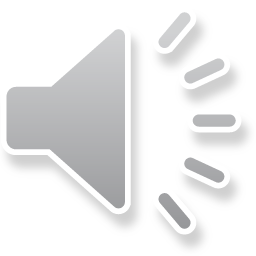 11
9A:11-3.3 Verification of Financial Eligibility
Due to students having the ability to be classified as an independent student for graduate school purposes, participating institutions are still required to collect and review the financial documentation from students to establish a background of historical poverty. If the student recently graduate and was a dependent student while in undergrad, then the parent(s)/guardian(s) information is needed. If the student recently graduated and was an independent student, then only the student (and their spouse’s) information is needed. 

 The file should contain appropriate, verified documentation for cases where earnings are not the source of a student's income, such as statements from public assistance agencies, Social Security Administration, Division of Child Protection and Permanency, Veterans Administration, or another relevant administrative agency.
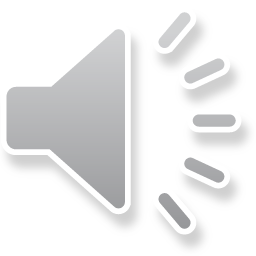 12
EOF Program Support Services
SUBCHAPTER 4.
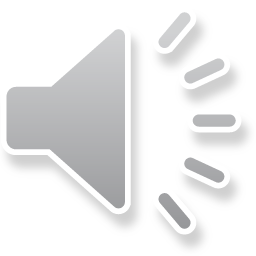 13
9A:11-4.8(b) Eligible program support components
It is important to note that contained within 9A:11-4.8(b) are 11 specific program support components. Only the following components were amended:   
 EOF advisement/counseling: Providing guidance on student learning, cognitive development, and mental health support. This involves helping students explore educational, career, and personal goals, assisting with course selection, and offering appropriate cognitive and mental health support.  

 Academic Support Services: Offering well-defined programs that include supplemental instruction, tutoring, and study supervision to help EOF students overcome learning difficulties. This may involve peer learning groups and customized versions of prerequisite courses.  

 Student Leadership Development: Implementing programs to foster culture, diversity, racial harmony, civic engagement, social responsibility, and improved human relations. This may include developing conflict resolution and empowerment skills, along with an understanding of leadership responsibilities. 

 Orientation: Annually informing students in writing about policies and procedures for participating in the EOF program and maintaining academic and financial aid support.  

 Other Support Services: Providing any additional support services deemed necessary by the institution to ensure student success.
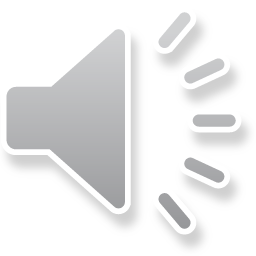 14
Summer Program and Winter Session
SUBCHAPTER 5.
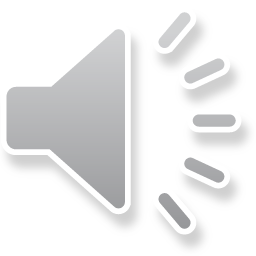 15
9A:11-5.3 Summer Program and Winter Session Requirements
Programs are eligible for funding consideration if they: 

 Provide an assessment of students' motivation and commitment to pursue postsecondary education, including academic skills proficiencies, career interests, and learning styles.  

 Offer administrative and academic support services, such as counseling, tutoring, and other staff services, to ensure adequate student support.  

 Include a systematic effort to help students succeed in majors where disadvantaged students are traditionally underrepresented.  

 Use research and development models to evaluate and improve academic support services for students.  

 Provide support for eligible students to maintain or regain satisfactory academic progress.
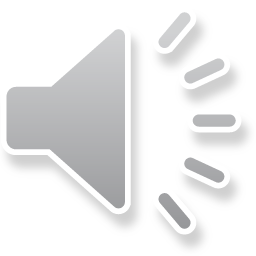 16
Operational Procedures for Academic Year, Winter Session, Summer Article III Student Grants, and Article IV Program Support Services and Funds
SUBCHAPTER 6.
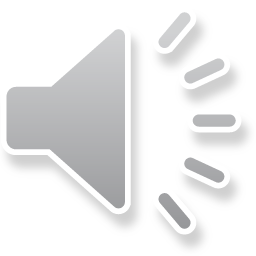 17
9A:11-6.4 Use of Article III Grant Funds
Use of Article III funds for costs not outlined within the regulations is strictly prohibited unless approved by the EOF Central Office.
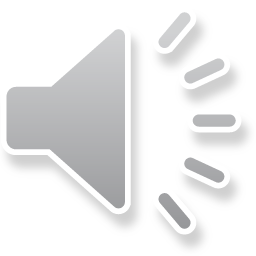 18
9A:11-6.1 Renewal Application Process
Participating institutions must complete required contract budgets reflecting their monetary commitment to the campus EOF program. 
 EOF campus programs must complete the appropriate EOF contract attachments (i.e. B1- Program Mission and Goals, B2-Summer Program Budget and Report, and B3-Academic Year Program Support Budget) and ensure compliance with all EOF regulations, policies and deadlines.  
 Institutions have authority to manage EOF summer, winter, and academic year student enrollments within approved allocations. 
 The EOF Executive Director shall execute a program contract with the president (or their designee) of each participating institution in accordance with the Fund’s final appropriation per the final appropriation act. The contract will outline the institutions requirement to comply with all program regulations and the master contract.
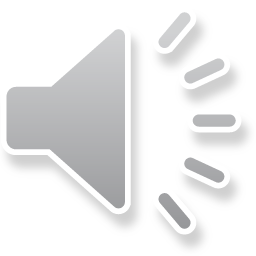 19
9A:11-6.5 Article III Student Grant Notification and Payment
Institutions must notify students, in writing, of the content of their academic year financial aid package. This notification must include a clause absolving the State of any obligation if the award was based on fraudulent, inaccurate, or misleading information.
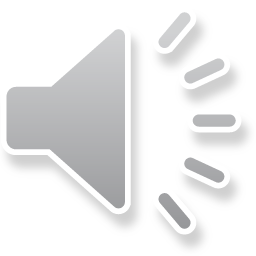 20
9A:11-6.7 Appeals
A student, or their parent(s), may file appeals regarding institutional determinations of ineligibility for Article III student grants with the EOF Executive Director, but only after the student has appealed through all institutional channels because EOF is a campus-based program. Participating institutions are responsible for establishing their appeal procedures. 

 If the institution presents new information or evidence that justifies reversing the previous institutional determination of ineligibility as a result of a successful institutional appeal process after the EOF State roster processing deadline, the institution may seek authorization from the EOF Executive Director to process and receive payment for this student. However, such requests must be received well before June 30th of the applicable fiscal year.  (Note: EOF Directors are responsible for managing this through the EOF Pending Verification process.)
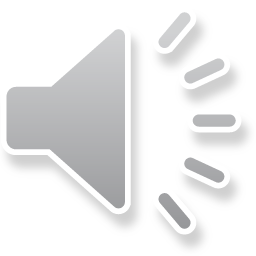 21
9A:11-6.10 Restrictions on Use of Article IV Program Support Funds
Effective Spring 2024, EOF Article IV funds can now be used to purchase hardware (ex. computers for the sole use of the EOF campus program staff for EOF related activities). Additionally, Article IV funds may now be used to purchase textbooks and other academic supplies for students, however a stipend may not be issued to the student for this purpose. The EOF campus program is responsible for purchasing these items and distributing these items accordingly.
Article IV program support funds shall not be used for the following items: 
1. Employee benefits for academic year student assistants and part-time personnel;  
2. The purchase of office furniture and/or office décor items;  
3. Indirect expenses (such as space, heat, lights, postage, and telephone) that exceed 10 percent of the total academic year Article IV allocation;   
4. Transportation of students for normal commuting costs;  
5. The salary and fringe benefits of the campus EOF administrator/director;  
6. Fringe benefits for 12-month EOF staff at public senior institutions;  
7. Fringe benefits in excess of 21 percent of the salaries and wages paid by EOF funds for 12-month EOF staff at community colleges and independent institutions;  
8. The cost of instruction for which students are charged tuition;  
9. Other student costs that normally are covered by a student’s financial aid package, such as fees, room and board, transportation, and child care;  
10. Lobbying, partisan political contributions, and/or fund raising activities; or  
11. The purchase of medication, drugs, or alcoholic beverages
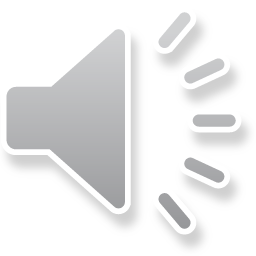 22
9A:11-6.9 Institutional Commitment
Participating institutions shall provide a broad range of support services to EOF students.   Institutions must provide matching funds equivalent to no less than the total academic year Article IV program support allocation provided by the Board.  
 Institutional match for EOF program costs may now also include indirect/overhead expenses, such as space, light, heat, etc., up to but not more than, 20 percent of total program costs. (Note: This was previously 10 percent). 
 Should an institution find itself in an extreme financial situation where it is at risk of closing its operations permanently during an academic year and is unable to meet the EOF match provisions set forth within the EOF regulations, the institution may submit a waiver appeal to the EOF Executive Director requesting an allowance to reduce its match requirement. Such an appeal must include information that will evidence how the institution is unable to meet the match provisions as outlined within the EOF regulations and must include a specific timeline for when the institution will be able to meet the match requirement as set forth within the EOF regulations.  
 The appeal may only be submitted after the institution has met with the EOF Central Office staff and all possible means of meeting the institutional match requirements as outlined within the EOF regulations have been exhausted. The EOF Executive Director shall consider the appeal in consultation with the Secretary of Higher Education and make the appropriate recommendation to the EOF Board within 30 days of receipt of the waiver appeal.
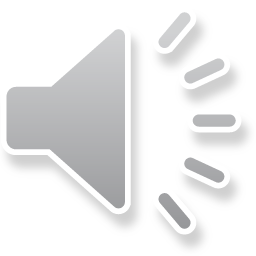 23
9A:11-6.11 Transfer of Article IV Program Support Funds
Institutions cannot transfer funds to establish new personnel or services without prior approval from the EOF Central Office.
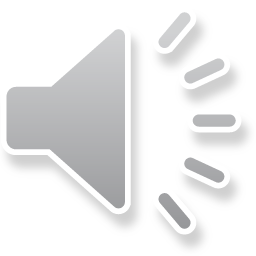 24
9A:11-6.13 Procedures Regarding Academic Probation
Institutions are required to have an administrative process that will ensure that the campus EOF administrator/director is notified about EOF students that are in being placed on academic probation or being dismissed from the institution.
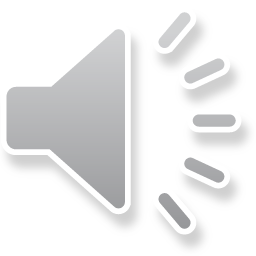 25
9A:11-6.14 Recordkeeping and Data Collection
Participating institutions must maintain academic and financial aid files on all EOF students in accordance with the State’s record retention laws.
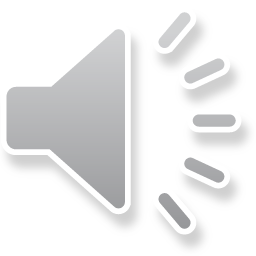 26
9A:11-6.17 Fiscal Audit Requirements
Institutions must collect and maintain the appropriate financial documentation. These records must be made available to OSHE upon request for audit purposes.
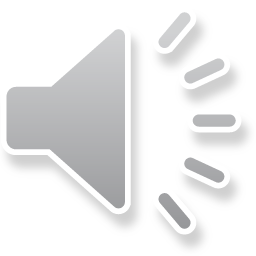 27
9A:11-6.18 Program Noncompliance
If an institution fails to correct program deficiencies or achieve agreed-upon outcomes, an inquiry may be conducted by the EOF Executive Director. 

The purpose of the inquiry shall be to discuss and investigate the apparent noncompliance with the institutional president, EOF administrator/director, and other appropriate officials. 
The EOF Executive Director shall make a written report on the findings of the inquiry and shall transmit a copy to the institutional president and campus EOF administrator/director. The report shall describe the noncompliance in detail and provide specific recommendations to correct the situation within a time period determined by the EOF Executive Director.
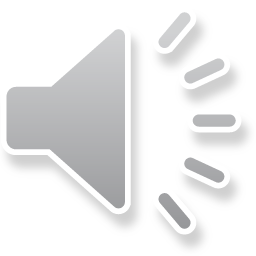 28
9A:11-6.19 Program Probationary Status
The Board may place an institutional EOF program on probation for failure to correct program deficiencies. Restrictions may include withholding of funds.
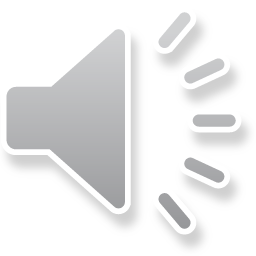 29
C. Clyde Ferguson Law Scholarship
SUBCHAPTER 7.
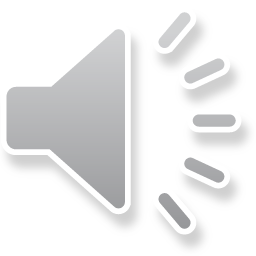 30
C. Clyde Ferguson Law Scholarship
Amendments were made in this subchapter to properly identify Rutgers Law School and Seton Hall University School of Law.
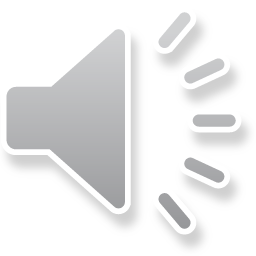 31
Martin Luther King Physician-Dentist Scholarship Program
SUBCHAPTER 8.
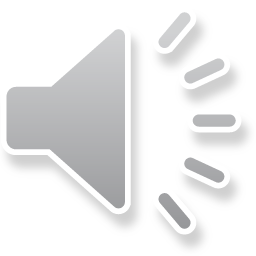 32
Martin Luther King Physician-Dentist Scholarship Program
Amendments were made in this subchapter to properly identify Rutgers-Robert Wood Johnson Medical School, Rutgers-New Jersey Medical School, Rutgers-School of Dental Medicine, Cooper Medical School of Rowan University, and Rowan(-Virtua) School of Osteopathic Medicine.
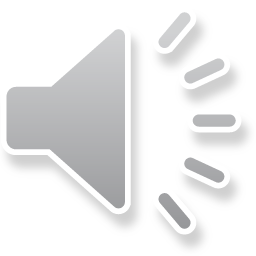 33
Changes to the FAFSA, EOF Eligibility, & EOF Admission
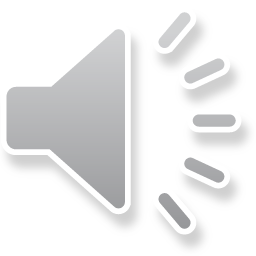 34
Changes to the FAFSA for AY 24-25
For the 2024-2025 Academic Year, the Federal Government has implemented several changes to the FAFSA to help make the process of completing the FAFSA more efficient for students. 
 The changes are also intended to help more students to become eligible for Pell and other Federal Grants.   
 The FAFSA has traditionally been available for students in October, but the launch was delayed due to the major revisions that were made to the application. 
 As a result of this delay, HESAA adjusted the FAFSA filing deadline for renewal students. A notice to all students who received a Fall 2023 TAG payment was sent informing them that the 24-25 renewal deadline to complete the FAFSA (or the NJ Alternative Financial Aid Application) was extended to May 15, 2024. 
 It is expected that the NJ Alternative Financial Aid Application will be available in NJFAMS by the end of January/beginning of February.
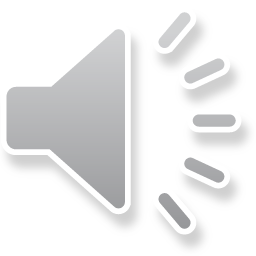 35
Changes to the FAFSA for AY 24-25
The federal government is no longer counting child support as income. Instead, these funds will be counted as an asset.
 This change favors students for Pell eligibility purposes due to the formula used to determine Pell eligibility.
 EOF uses the federal poverty guidelines and compares this information to the student's family income and assets per their respective household size. 
 Using 2022-2023 student data, EOF ran a simulation and discovered that if the Fund were to follow the feds application of counting Child Support as an asset and not as a part of a family's income, this would result in a loss of 230 fewer funded students. Additionally, this change would also result in fewer students being eligible for EOF.   
 For the 2024-2025 academic year, EOF will continue to count child support as income and not as an asset.  EOF will also continue to monitor the impact of the other changes that have been made to the FAFSA with respect to EOF student eligibility.
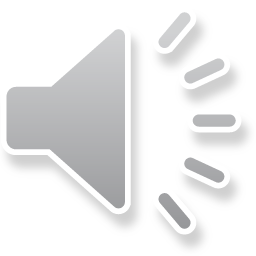 36
EOF Eligibility
As noted earlier, institutions are no longer required to collect the financial documentation to verify eligibility for students admitted into EOF for the Spring 2024 term and thereafter. Institutions that elect to exercise this option will need to verify student financial eligibility via NJFAMS. 
 This change may require for institutional staff who previously were responsible for collecting and reviewing the financial documentation for students to now be given access to NJFAMS.
 This may also require participating institutions/EOF campus programs to review and update your respective EOF application (and publications (i.e. website, program brochure, etc.)). 
 With program's now having the ability to use NJFAMS to determine financial eligibility, participating institutions will need to ensure that staff are aware that there are some students who appear as "Ineligible" in NJFAMS but are actually eligible for EOF (i.e. Discretionary and Non-Funded eligible students). 
 Participating institutions will need to update your EOF policies and procedures manual to incorporate the need to properly evaluate the reason for EOF student ineligibility in NJFAMS.
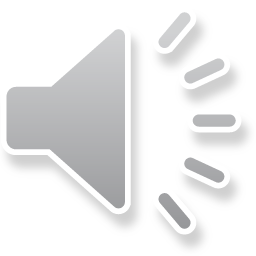 37
EOF Admission/Verification of Eligibility
Due to the delay in the availability of the FAFSA and the availability of the student's information in NJFAMS, how can institutions assist students in verifying their financial eligibility faster? 
Programs can elect to continue to collect and review the appropriate financial documents from a student. This information should match the information provided on their FAFSA and that will appear in NJFAMS. This process will ensure that the institution is not only is better aware of what should appear on the student's FAFSA and NJFAMS, but it will also afford the student the opportunity to receive assistance from either the EOF campus program or financial aid office in completing their FAFSA or NJ Alternative Application correctly. However, if a student is unable to provide the financial documentation per a campus program's request, this reason alone is not sufficient to reject a student from EOF consideration. Students must be informed in writing of their need to have their information available for institutional review by an identified deadline. Programs will need to determine the amount of flexibility it can reasonably provide to a student to allow for the student's information to appear in NJFAMS for admission purposes. This process must be documented in writing as part of the institution's EOF admission policies and procedures. 
If the student is a participant in a New Jersey GEAR UP/College Bound or a NJ based federally funded TRIO program and they meet the residency requirements for EOF, then they can be considered for EOF, but they still must complete the FAFSA or NJ Alternative Financial Aid Aid Application and be verified for financial eligibility. If these students do not meet the financial requirements, then they can still be admitted into EOF as a non-funded EOF student.
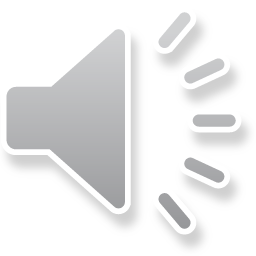 38
EOF Admission/Verification of Eligibility
Due to the delay in the availability of the FAFSA it is expected that institutions of higher education and the State of NJ will receive a student's data much later than usual this year. 
 The State of New Jersey (via HESAA) expects to receive this data within 4 to 6 weeks of each applicant's filing date. As such, students and institutions should anticipate a longer waiting period before the status of a student's State aid is updated in their respective New Jersey Financial Aid Management System (NJFAMS) account.
 This delay may have an impact on the start date of your respective EOF pre-first year summer program and may impact when you are able to verify the eligibility of any transfer students. 
 Programs that have traditionally held the first week of May as the date for when pre-first year students need to confirm their attendance may find themselves struggling to meet their enrollment goal due to the delay in the processing of the FAFSA. As a result, programs may need to consider adjusting their respective confirmation and program start dates.
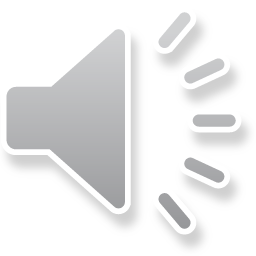 39
EOF Admission/Verification of Eligibility
Due to the timing of when information will appear in NJFAMS for AY 24-25, can an institution use the federal ISIR to determine eligibility for a student?  
 Institutions may not use the federal ISIR to determine EOF eligibility. As noted earlier, institutions may elect to continue to collect and review the appropriate financial documents to determine initial EOF eligibility or it may utilize the state's New Jersey Financial Aid Management System (NJFAMS).  
Why are institutions unable to use the Federal ISIR information to determine EOF eligibility if it is incorporated in NJFAMS? 
 While the information that appears on the federal ISIR is incorporated within NJFAMS, the system (NJFAMS) is designed to incorporate the appropriate eligibility filters to properly screen students for EOF financial eligibility. This process will not only help the state to ensure that there is consistency in the statewide review of an applicant's financial eligibility for EOF, but it will also ensure that the student can see the status of their EOF financial eligibility in their respective NJFAMS account.
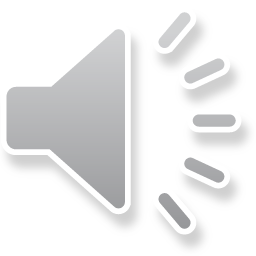 40
EOF Admission/Verification of Eligibility
Can a student be considered for EOF if they refuse or are unable to complete the FAFSA or NJ Alternative Aid Application? 
No. Per 9A:11-2.3, students must complete the FAFSA or the NJ Alternative Financial Aid Application to be considered for EOF. This includes both undergraduate and graduate students.
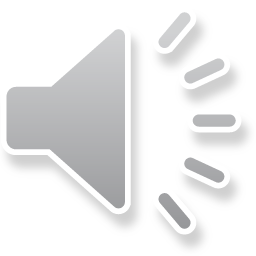 41
EOF Admission/Verification of Eligibility
What if an institution opts to collect the financial documents from a student but then subsequently notices that the information that was provided does not match the financial information in NJFAMS, what should the institution do?  
 Contact the student immediately and inform them of the situation. It is important to inform the student that any further consideration for EOF admission and support will need to be suspended until the matter is rectified. 
The financial information provided to the institution should match the information that appears on the student's FAFSA or NJ Alternative Financial Aid Application and within NJFAMS.  If the student is unable to resolve the issue before the appropriate deadlines, then the program cannot proceed with supporting the student due to the noted discrepancy regarding their financial eligibility. Please note, that this information must be documented in the student's admission file for accountability purposes.
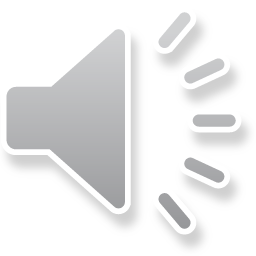 42
EOF Admission/Verification of Eligibility
Can you provide an example of the financial documents that may be used to help determine EOF financial eligibility?  
The following is a list of the appropriate financial documents that may be used to determine EOF Eligibility: 
Federal “Income Tax Transcript” or, if income does not meet the minimum threshold required to file taxes, a “Wage and Income transcript”.
If no tax returns were filed for the year requested or tax returns filed had no positive income, documented proof of taxable and/or untaxed income received through a U.S. federal or state agency can be provided. This documentation can include but is not limited to an IRS tax and wage transcript, unemployment, child support, alimony, welfare payments, Social Security benefits, SSI, or at least one benefit from any of the following federal programs: SNAP, TANF, Medicaid, WIC, housing assistance, etc., must be submitted in order to determine state grant eligibility. Verification of non-filing status may also be requested.
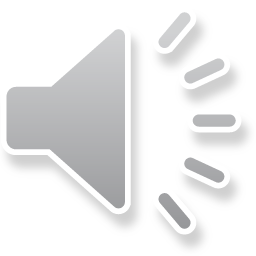 43
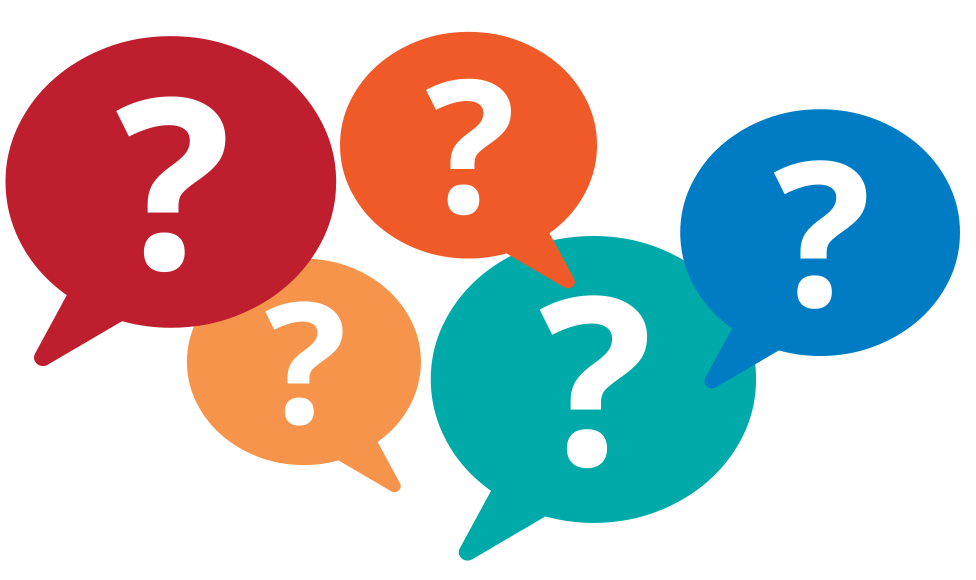 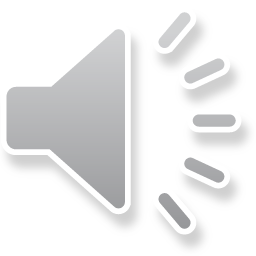 44
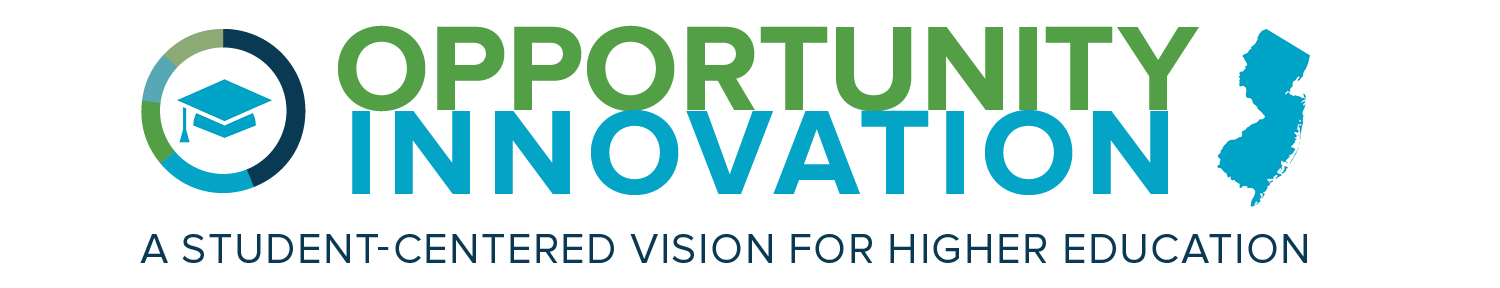 Thank you
Welcome to EOF! We look forward to working with you
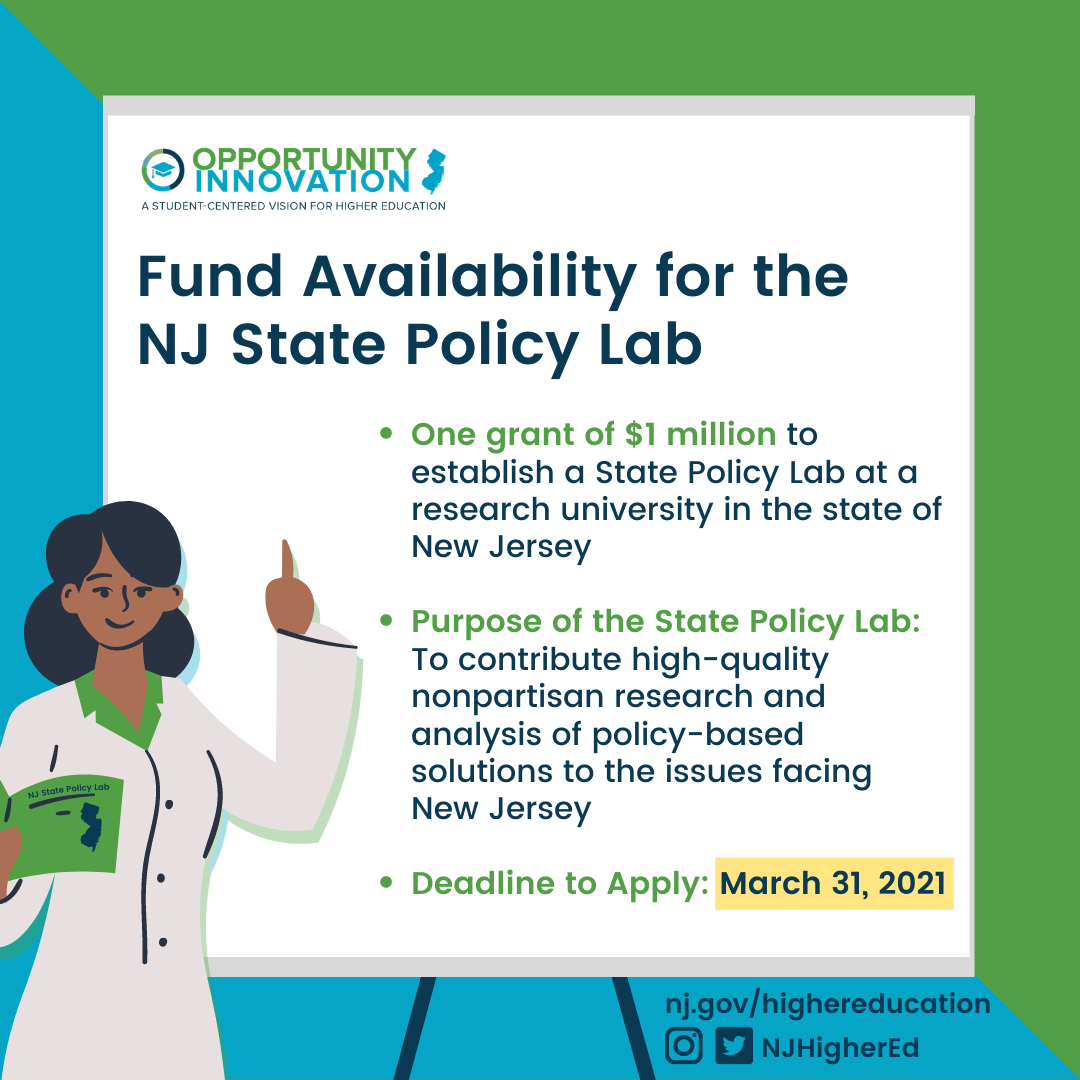 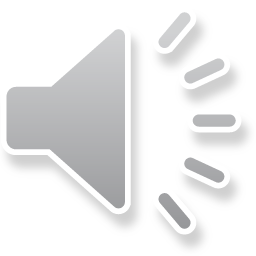 45